หน่วยการเรียนรู้ที่ ๓ การเขียนแผนผังความคิด
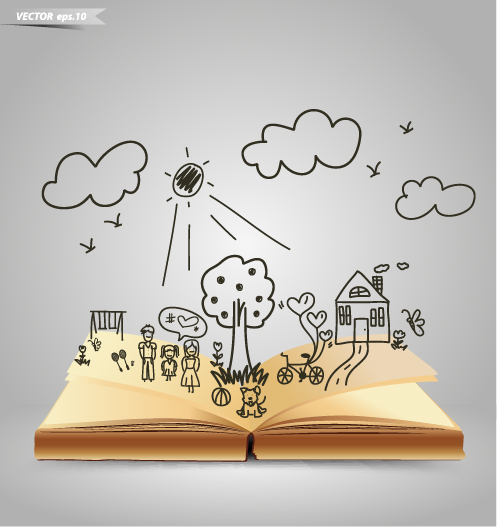 การอ่านจับใจความ
[Speaker Notes: แผนการจัดการเรียนรู้ที่ ๒๗ การอ่านเพื่อจับใจความและการเขียนแผนผัง
	                   ความคิดจากการอ่าน	          	                เวลา ๒ ชั่วโมง
     ๓. การอ่านอย่างมีวิจารณญาณ
          ๓.๑ การอ่านเพื่อจับใจความ
                 • การเขียนแผนผังความคิดจากการอ่าน
     จากหนังสือเรียน รายวิชาพื้นฐาน ภาษาไทย ม. ๒ เล่ม ๑ ของบริษัท สำนักพิมพ์วัฒนาพานิช 
จำกัด]
อ่านจับใจความ
บิดากับบุตรทั้งหลาย
	ชายผู้หนึ่งมีบุตรหลายคน บุตรนั้นวิวาทกันอยู่บ่อยครั้ง บิดาแก้ไขวิวาทโดยตักเตือนสั่งสอนสักเท่าใดบุตรก็มิฟัง อยู่มาวันหนึ่งบิดาจึงสั่งบุตรทั้งหลายให้ไปหาไม้เรียวมัดมาให้กำหนึ่ง ครั้นได้มาแล้ว จึงเรียกบุตรทั้งปวงมาทีละคน ให้หักกำไม้เรียวนั้นเป็นท่อนเล็ก ๆ บุตรทั้งปวงต่างคนต่างหักจนหมดกำลัง ก็ไม่สามารถที่จะหักออกได้ บิดาจึงแก้กำไม้ออกเสีย แล้วเอาไม้เรียวทีละอันส่งให้บุตรหัก ก็หักได้โดยง่าย บิดาว่ากับบุตรทั้งหลายว่า “ลูกเอ๋ย ถ้าเจ้าเป็นใจเดียวกัน เจ้าจะเหมือนไม้ทั้งกำนี้ ศัตรูทั้งหลายจะปองร้ายก็ไม่มีอันตรายอันใดได้ แต่ถ้าเจ้าจะต่างคนต่างแยกกัน ก็จะหักได้โดยง่ายเหมือนไม้เรียวนี้”
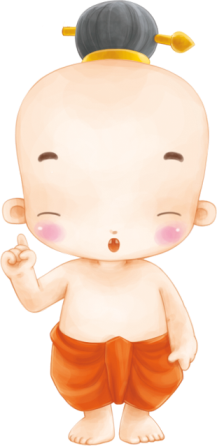 [Speaker Notes: ๑) ครูให้นักเรียนอ่านโคลงสุภาษิตอิศปปกรณำ เรื่องบิดากับบุตร ภายในเวลาที่กำหนด 
๒) ครูคลิกคำถามให้นักเรียนตอบคำถาม
๓) ครูให้อาสาสมัครออกมาสรุปเรื่องที่ครูซักถาม แล้วครูชี้แนะให้เห็นว่าการอ่านที่ดี 
	ต้องเก็บใจความสำคัญของเรื่องทั้งหมดให้ได้ และบางเรื่องอาจมีข้อคิด คติเตือนใจ 
	การอ่านลักษณะนี้เรียกว่า การอ่านจับใจความ
๔) ครูนำเข้าสู่บทเรียนโดยใช้เวลาประมาณ ๘ นาที หรือให้ครูใช้เวลาตามความเหมาะสม]
อ่านจับใจความ
บิดามีบุตรหลายคน บุตรมักจะทะเลาะกัน จึงคิดอุบาย
ให้บุตรสามัคคีกัน
๑. เป็นเรื่องอะไร
บิดา บุตร
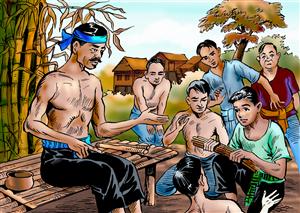 บิดาให้บุตรหักไม้ที่มัดรวมกัน บุตรหักไม่ได้ และ
ให้บุตรหักไม้เรียวคนละอัน บุตรหักได้
๒. มีตัวละครใดบ้าง
คนเราควรสามัคคีปรองดองกัน  เพราะความสามัคคี 
เป็นพลังที่จะเป็นเกราะป้องกันอันตรายได้
๓. ตัวละครทำอะไร ที่ไหน อย่างไร
๔. ได้ข้อคิดอะไรจากเรื่อง
[Speaker Notes: ๑) ครูให้นักเรียนอ่านโคลงสุภาษิตอิศปปกรณำเรื่อง บิดากับบุตร ภายในเวลาที่กำหนด 
๒) ครูคลิกคำถามให้นักเรียนตอบคำถาม
๓) ครูให้อาสาสมัครออกมาสรุปเรื่องที่ครูซักถาม แล้วครูชี้แนะให้เห็นว่าการอ่านที่ดีต้องเก็บ
     ใจความสำคัญของเรื่องทั้งหมดให้ได้ และบางเรื่องอาจมีข้อคิด คติเตือนใจ การอ่านลักษณะนี้
     เรียกว่า การอ่านจับใจความ
๔) ครูคลิกเพื่อแสดงแนวคำตอบ]
การอ่านเพื่อจับใจความ
การอ่านเพื่อจับใจความ
คือ การจับประเด็นสำคัญของเรื่องที่ผู้เขียนต้องการนำเสนอมายังผู้อ่าน โดยทั่วไปย่อหน้า ทุกย่อหน้าจะมีใจความสำคัญ บางย่อหน้าไม่มีประโยคใจความสำคัญ ผู้อ่านต้องอ่านทั้งย่อหน้านั้นแล้วสรุปใจความสำคัญเอาเอง
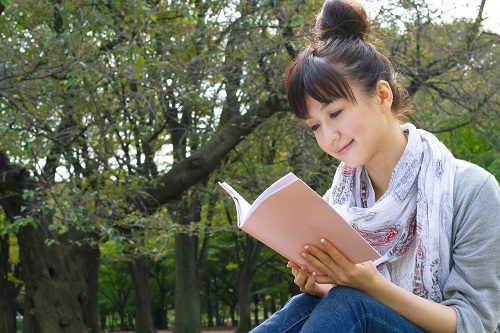 [Speaker Notes: ๓. การอ่านอย่างมีวิจารณญาณ
     ๓.๑ การอ่านเพื่อจับใจความ
             ๑) ครูให้นักเรียนอ่านเรื่อง การอ่านเพื่อจับใจความ โดยใช้เนื้อหาจากหนังสือเรียน 
                  รายวิชาพื้นฐาน ภาษาไทย ม. ๒ เล่ม ๑ ของบริษัท สำนักพิมพ์วัฒนาพานิช จำกัด
             ๒) ครูสุ่มถามนักเรียนเพื่อตรวจสอบความเข้าใจ และอธิบายถึงประโยชน์ของการอ่าน
                  เพื่อจับใจความ
             ๓) ครูคลิกเพื่อแสดงความหมายของการอ่านเพื่อจับใจความ
             ๔) คาบเรียนที่ ๑ ครูให้นักเรียนทำกิจกรรมและครูอธิบายสรุปโดยใช้เวลาประมาณ 
                  ๑๐ นาที หรือให้ครูใช้เวลาตามความเหมาะสม]
การอ่านเพื่อจับใจความ
หลักการอ่านจับใจความ
๒.
๓.
๑.
อ่านเรื่องอย่างละเอียด จับเรื่องราวให้ได้ว่าเป็นเรื่องของอะไร
พิจารณาว่าแต่ละย่อหน้ามีประโยคใจความสำคัญหรือไม่
สรุปใจความสำคัญของเรื่องด้วยการเรียบเรียงความคิดจากประโยคใจความสำคัญ
[Speaker Notes: ๓. การอ่านอย่างมีวิจารณญาณ
     ๓.๑ การอ่านเพื่อจับใจความ
             ๑) ครูอธิบายสรุปหลักการอ่านจับใจความ โดยใช้เนื้อหาจากหนังสือเรียน รายวิชาพื้นฐาน 
                 ภาษาไทย ม. ๒ เล่ม ๑ ของบริษัท สำนักพิมพ์วัฒนาพานิช จำกัด
             ๒) ครูคลิกเพื่อแสดงหลักการอ่านจับใจความ]
อ่านสรุปใจความ
หน้าที่ที่สำคัญที่สุดของนักเรียน คือ ตั้งใจเรียนอย่างมีสมาธิ มีจิตใจจดจ่อต่อวิชาที่เรียน เมื่ออยู่นอกห้องเรียนก็ควรศึกษาค้นคว้าสิ่งที่ต้องการรู้เพื่อเพิ่มพูน
สติปัญญาของตนให้กว้างขวาง ทันโลก ทันเหตุการณ์ เพื่อเป็นพื้นฐานใน
การประกอบอาชีพที่ดีในอนาคต เป็นความหวังของพ่อแม่ ครูอาจารย์ เป็นพลเมือง
ที่มีคุณภาพของประเทศ
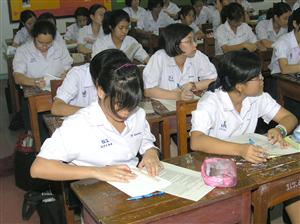 หน้าที่ที่สำคัญที่สุดของนักเรียน คือ ตั้งใจเรียนหนังสือ 
รู้จักค้นคว้าหาความรู้เพิ่มเติม เพื่อเป็นพื้นฐาน
ในการประกอบอาชีพในอนาคต
[Speaker Notes: ๑) ครูคลิกข้อความให้นักเรียนอ่าน แล้วสรุปใจความสำคัญ
๒) ครูคลิกเพื่อแสดงคำตอบและอธิบายเพิ่มเติม
            ครูสามารถให้นักเรียนทำกิจกรรมทบทวนความรู้เพิ่มเติม กิจกรรมที่ ๔๗ การอ่าน
      จับใจความ จากแบบฝึกทักษะ รายวิชาพื้นฐาน ภาษาไทย ม. ๒ เล่ม ๑ ของบริษัท สำนักพิมพ์
      วัฒนาพานิช จำกัด
๓) ครูให้นักเรียนทำกิจกรรมโดยใช้เวลาประมาณ ๑๐ นาที หรือให้ครูใช้เวลาตามความเหมาะสม]
อ่านสรุปใจความ
หนังสือ คือ ประทีปแห่งความรู้ หนทางเข้าสู่แหล่งความรู้เช่นนี้คือ การอ่าน   
     ซึ่งเป็นทักษะสำคัญทักษะหนึ่งในสี่แห่งทักษะการสื่อสาร ประกอบด้วย ทักษะ
     การฟัง การพูด การอ่าน และการเขียน แต่ทักษะการอ่านไม่ใช่สิ่งที่เกิดขึ้นเอง
     ตามธรรมชาติ ไม่ใช่พรสวรรค์ที่ติดตัวมาตั้งแต่เกิด แต่เป็นพรแสวงที่เกิดจาก
     การสั่งสอนและฝึกฝนจนเกิดเป็นทักษะ และกลายเป็นนิสัยไปในขั้นสูงสุด
     ขนาดว่า...ไม่อ่านไม่ได้ในวันหนึ่ง ๆ ...
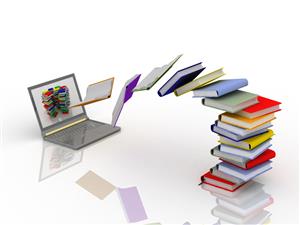 หนังสือเป็นแหล่งความรู้ ซึ่งจะเข้าสู่แหล่งความรู้ได้ 
ต้องอาศัยทักษะการอ่าน
[Speaker Notes: ๑) ครูคลิกข้อความให้นักเรียนอ่าน แล้วสรุปใจความสำคัญ
๒) ครูคลิกเพื่อแสดงคำตอบและอธิบายเพิ่มเติม
            ครูสามารถให้นักเรียนทำกิจกรรมทบทวนความรู้เพิ่มเติม กิจกรรมที่ ๔๗ การอ่าน
      จับใจความ จากแบบฝึกทักษะ รายวิชาพื้นฐาน ภาษาไทย ม. ๒ เล่ม ๑ ของบริษัท สำนักพิมพ์
      วัฒนาพานิช จำกัด]
อ่านสรุปใจความ
เกิดมาเป็นคน	หนังสือเป็นต้น	         วิชาหนาเจ้า
      ถ้าแม้นไม่รู้	อดสูอายเขา	เพื่อนฝูงเยาะเย้า	     ว่าเง่าว่าโง่
	ลางคนเกิดมา	ไม่รู้วิชา		         เคอะอยู่จนโต	
      ไปเป็นข้าเขา	เพราะเง่าเพราะโง่	บ้างเป็นคนโซ	    เที่ยวขอก็มี
	ถ้ารู้วิชา		ประเสริฐหนักหนา          ชูหน้าราศี
      จะไปแห่งใด	มีคนปรานี	ยากไร้ไม่มี	    สวัสดีมงคล
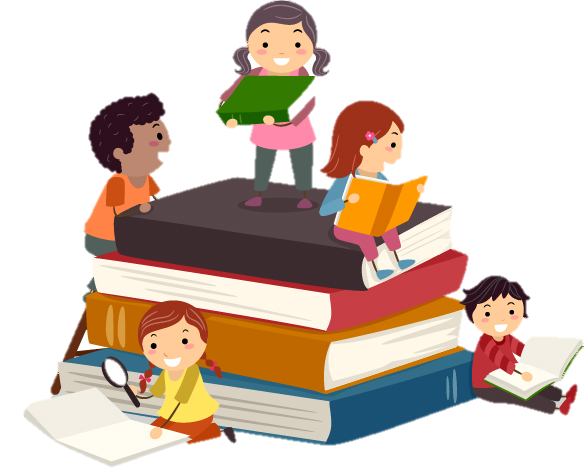 การเรียนหนังสือจะทำให้ชีวิตเจริญรุ่งเรือง ซึ่งตรงข้ามกับ
การไม่เรียนหนังสือ ชีวิตจะตกต่ำ
[Speaker Notes: ๑) ครูคลิกข้อความให้นักเรียนอ่าน แล้วสรุปใจความสำคัญ
๒) ครูคลิกเพื่อแสดงคำตอบและอธิบายเพิ่มเติม
            ครูสามารถให้นักเรียนทำกิจกรรมทบทวนความรู้เพิ่มเติม กิจกรรมที่ ๔๗ การอ่าน
      จับใจความ จากแบบฝึกทักษะ รายวิชาพื้นฐาน ภาษาไทย ม. ๒ เล่ม ๑ ของบริษัท สำนักพิมพ์
      วัฒนาพานิช จำกัด]
หน่วยการเรียนรู้ที่ ๓ การเขียนแผนผังความคิด
การย่อความ
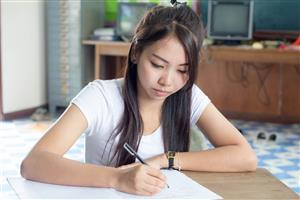 [Speaker Notes: แผนการจัดการเรียนรู้ที่ ๓๓ การเขียนย่อความ          เวลา ๑ ชั่วโมง
     ๓. การเขียนในโอกาสต่าง ๆ 
          ๓.๒ การเขียนย่อความ 
     จากหนังสือเรียน รายวิชาพื้นฐาน ภาษาไทย ม. ๒ เล่ม ๑ ของบริษัท สำนักพิมพ์วัฒนาพานิช 
จำกัด]
การเขียนย่อความ
ย่อความ
หมายถึง  เนื้อความที่ตัดทอนจากข้อความเดิมให้เหลือเฉพาะสาระสำคัญ
การย่อความ มิใช่ตัดเอาเฉพาะประโยคสำคัญมาเขียนต่อกัน แต่เป็นการนำเอาประโยคสำคัญมาเรียบเรียงใหม่
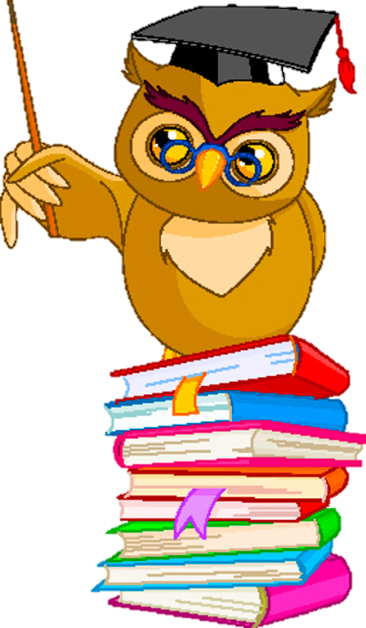 [Speaker Notes: ๓. การเขียนในโอกาสต่าง ๆ
     ๓.๒ การเขียนย่อความ
              ๑) ครูอธิบายการเขียนย่อความ โดยใช้เนื้อหาจากหนังสือเรียน รายวิชาพื้นฐาน 
                  ภาษาไทย ม. ๒ เล่ม ๑ ของบริษัท สำนักพิมพ์วัฒนาพานิช จำกัด
              ๒) ครูคลิกเพื่อแสดงการเขียนย่อความ
              ๓) ครูอธิบายโดยใช้เวลาประมาณ ๑๐ นาที หรือให้ครูใช้เวลาตามความเหมาะสม]
การเขียนย่อความ
หลักเกณฑ์ทั่วไปของการย่อความ
๑. มีแบบการขึ้นคำนำตามประเภทข้อความ
๒. ต้องเปลี่ยนสรรพนามบุรุษที่ ๑ หรือบุรุษที่ ๒ เป็นบุรุษที่ ๓
๓. ต้องเปลี่ยนสำนวนภาษาเป็นของผู้ย่อเอง ถ้าข้อความเดิมเป็นร้อยกรองให้
     เปลี่ยนเป็นร้อยแก้ว แต่ถ้าข้อความเดิมเป็นราชาศัพท์ให้คงราชาศัพท์นั้นไว้
๔. ใจความที่ย่อแล้วต้องมีชื่อเรื่อง ถ้าข้อความเดิมไม่มีชื่อเรื่อง ต้องคิดตั้งเอง
[Speaker Notes: ๓. การเขียนในโอกาสต่าง ๆ
     ๓.๒ การเขียนย่อความ
              ๑) ครูอธิบายหลักเกณฑ์ทั่วไปของการย่อความ โดยใช้เนื้อหาจากหนังสือเรียน 
                   รายวิชาพื้นฐาน ภาษาไทย ม. ๒ เล่ม ๑ ของบริษัท สำนักพิมพ์วัฒนาพานิช จำกัด
              ๒) ครูคลิกเพื่อแสดงหลักเกณฑ์ทั่วไปของการย่อความ]
การเขียนย่อความ
หลักเกณฑ์ทั่วไปของการย่อความ
๕. ใจความที่ย่อแล้วควรเขียนติดต่อกันไป เว้นแต่ข้อความเดิมไม่ได้สัมพันธ์กัน
๖. ต้องอ่านข้อความนั้น ๆ ให้เข้าใจ และหาประโยคใจความสำคัญและประโยค
    ประกอบก่อนลงมือย่อความ
๗. นำประโยคใจความสำคัญและประโยคประกอบเด่น ๆ มาเรียบเรียงให้ได้
     ใจความกลมกลืนกัน
๘. ย่อความมีขนาดต่าง ๆ กันตามความประสงค์ของผู้ย่อ (สั้นที่สุด / ธรรมดา)
[Speaker Notes: ๓. การเขียนในโอกาสต่าง ๆ
     ๓.๒ การเขียนย่อความ
              ๑) ครูอธิบายหลักเกณฑ์ทั่วไปของการย่อความ โดยใช้เนื้อหาจากหนังสือเรียน 
                  รายวิชาพื้นฐาน ภาษาไทย ม. ๒ เล่ม ๑ ของบริษัท สำนักพิมพ์วัฒนาพานิช จำกัด
              ๒) ครูคลิกเพื่อแสดงหลักเกณฑ์ทั่วไปของการย่อความ]
การเขียนย่อความ
แบบการขึ้นคำนำย่อความ
การขึ้นคำนำย่อความ จะต้องบอกรายละเอียดเกี่ยวกับข้อความนั้นว่าเป็นประเภทใด เรื่องอะไร ใครเขียน หรือเกี่ยวข้องกับผู้ใด ในโอกาสใด เมื่อไร
นิทานเรื่อง...................................ของ................................................ความว่า
ข่าวเรื่อง.....................................จาก..................................................ความว่า
จดหมาย....................ของ...................ถึง....................ลงวันที่...........ความว่า
ประกาศของ.........................เรื่อง............แก่..................เมื่อ..............ความว่า
[Speaker Notes: ๓. การเขียนในโอกาสต่าง ๆ
     ๓.๒ การเขียนย่อความ
              ๑) ครูแบ่งนักเรียนออกเป็นกลุ่ม ให้แต่ละกลุ่มระดมสมองเขียนคำนำขึ้นต้นการย่อความ 
                  กลุ่มละ ๑ หัวข้อ
                  (๑) คำนำการย่อนิทาน
                  (๒) คำนำการย่อข่าว
                  (๓) คำนำการย่อจดหมาย
                  (๔) คำนำการย่อประกาศ
                  (๕) คำนำการย่อปาฐกถา
              ๒) ครูอธิบายแบบการขึ้นคำนำย่อความ โดยใช้เนื้อหาจากหนังสือเรียน รายวิชาพื้นฐาน 
                  ภาษาไทย ม. ๒ เล่ม ๑ ของบริษัท สำนักพิมพ์วัฒนาพานิช จำกัด
              ๓) ครูคลิกเพื่อแสดงแบบการขึ้นคำนำย่อความ]
การเขียนย่อความ
ตัวอย่างย่อความอย่างสั้นที่สุด
ย่อความเรื่อง วันธรรมสวนะ จากแบบเรียนสังคมศึกษา วิชาศีลธรรม ชั้น ม.ศ. ๒ ของกระทรวงศึกษาธิการ ความว่า
         วันธรรมสวนะ คือ วันฟังธรรมของชาวพุทธ วันนี้เกิดขึ้นเนื่องจากพระพุทธเจ้าทรงอนุญาตให้พระสงฆ์ประชุมฟังธรรมกัน ๗ วันต่อครั้ง ปัจจุบันชาวพุทธถือเป็นหน้าที่ที่จะต้องไปวัด ทำทาน ถือศีล ฟังและสนทนาธรรมในวันพระ และเพิ่มวันอาทิตย์เป็นวันฟังธรรมอีกวันหนึ่ง ชาวพุทธควรฟังธรรมในวันดังกล่าว
14
[Speaker Notes: ๓. การเขียนในโอกาสต่าง ๆ
     ๓.๒ การเขียนย่อความ
              ๑) ครูให้นักเรียนดูตัวอย่างการย่อบทความเรื่อง วันธรรมสวนะ อย่างสั้นที่สุด โดยใช้
                  เนื้อหาจากหนังสือเรียน รายวิชาพื้นฐาน ภาษาไทย ม. ๒ เล่ม ๑ ของบริษัท สำนักพิมพ์
                  วัฒนาพานิช จำกัด
              ๒) ครูคลิกเพื่อแสดงการย่อความอย่างสั้นที่สุด]
การเขียนย่อความ
ย่อความอย่างธรรมดา
ย่อความเรื่อง วันธรรมสวนะ จากแบบเรียนสังคมศึกษา วิชาศีลธรรม ชั้น ม.ศ. ๒ ของกระทรวงศึกษาธิการ ความว่า
      วันธรรมสวนะหรือวันพระ คือ วันฟังธรรมของชาวพุทธ ตรงกับวันขึ้นและแรม 
๘ ค่ำ และ ๑๕ ค่ำ หรือแรม ๑๔ ค่ำ ในเดือนขาด มีวันพิเศษเพียง ๓ วัน คือ วันมาฆบูชา วันวิสาขบูชา และวันอาสาฬหบูชา วันพระเกิดขึ้นเนื่องจากพระพุทธเจ้าทรงอนุญาตให้พระสงฆ์ฟังธรรมกัน ๗ วันต่อครั้ง ต่อมาชาวบ้านขอฟังด้วย ปัจจุบันชาวพุทธถือเป็นหน้าที่ที่จะต้องไปวัด ทำทาน ถือศีล ฟังและสนทนาธรรมในวันพระ และเพิ่มวันอาทิตย์เป็นวันฟังธรรมและอบรมสั่งสอนเรื่องพระพุทธศาสนาขึ้นอีกวันหนึ่ง เนื่องจากต้องประกอบกิจธุระในวันอื่น ๆ ชาวพุทธควรไปฟังธรรมในวันดังกล่าวแล้วนำมาปฏิบัติ
[Speaker Notes: ๓. การเขียนในโอกาสต่าง ๆ
     ๓.๒ การเขียนย่อความ
              ๑) ครูอธิบายหลักการเขียนย่อความอย่างธรรมดาให้นักเรียนเข้าใจ โดยใช้เนื้อหาจาก
                  หนังสือเรียน รายวิชาพื้นฐาน ภาษาไทย ม. ๒ เล่ม ๑ ของบริษัท สำนักพิมพ์วัฒนาพานิช จำกัด
              ๒) ครูคลิกเพื่อแสดงตัวอย่างการย่อความอย่างธรรมดา]
สนทนาแสดงความคิดเห็น
การย่อความต่างจากสรุปความอย่างไร
การย่อความ คือ ตัดทอนเนื้อความที่มีใจความสำคัญจากเนื้อความเดิมแล้วนำมาเรียบเรียงใหม่ 
        ส่วนสรุปความ เป็นการจับประเด็นสำคัญว่า ใคร ทำอะไร      ที่ไหน เมื่อไหร่ อย่างไร แล้วนำมาเรียบเรียงเป็นภาษาของตนเอง
[Speaker Notes: ๑) ครูให้นักเรียนร่วมแสดงความคิดเห็นเกี่ยวกับการย่อความ
๒) ครูคลิกเพื่อแสดงคำถาม ให้นักเรียนช่วยกันแสดงความคิดเห็น
๓) ครูคลิกคำตอบและอธิบายเพิ่มเติม
๔) ครูให้นักเรียนทำกิจกรรมโดยใช้เวลาประมาณ ๕ นาที หรือให้ครูใช้เวลาตามความเหมาะสม]
สรุปความรู้
การเขียนย่อความ
ขนาดของย่อความ
แบบการขึ้นคำนำ
ย่อความ
หลักเกณฑ์ทั่วไปในการเขียนย่อความ
เก็บใจความสำคัญตามขนาดของย่อความ
นิทาน
มีแบบการขึ้นคำนำ
อย่างสั้นที่สุด
เปลี่ยนสรรพนามเป็นบุรุษที่ ๓
ข่าว
นำใจความสำคัญ
มาเรียบเรียงใหม่
อย่างธรรมดา
เปลี่ยนภาษา 
แต่คำราชาศัพท์คงเดิม
จดหมาย
อ่านให้เข้าใจก่อนแล้วหาประโยคใจความสำคัญและประโยคย่อย
ประกาศ
ต้องมีชื่อเรื่อง
ปาฐกถา
ใจความที่ย่อแล้วควรเขียนติดต่อกันไป
[Speaker Notes: สรุปความรู้เรื่อง การเขียนย่อความ
    ๑. ครูและนักเรียนร่วมกันสรุปความรู้เรื่อง การเขียนย่อความ
    ๒. ครูคลิกเพื่อแสดงข้อความสรุปทีละหัวข้อ
    ๓. ครูสรุปความรู้โดยใช้เวลาประมาณ ๓ นาที หรือให้ครูใช้เวลาตามความเหมาะสม]
การเขียนแผนผังความคิด
การเขียนแผนผังความคิดจากการอ่าน
แผนผังความคิด
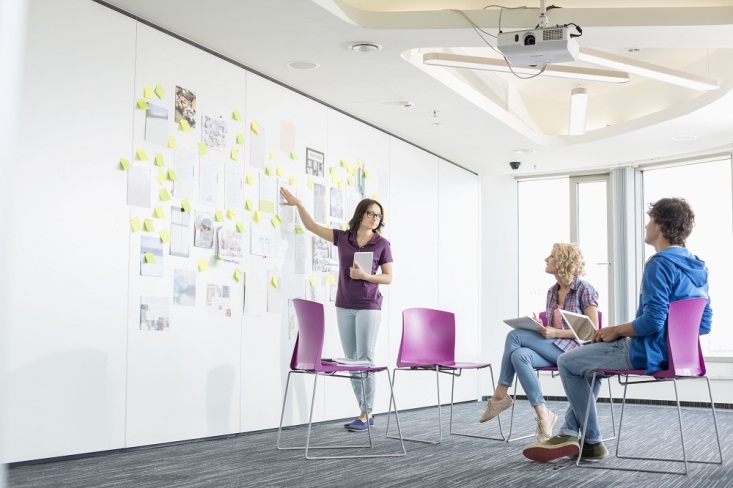 คือ รูปจำลองที่แสดงให้เห็นถึงความเชื่อมโยงของภาพความคิดที่เกิดขึ้นในใจ และแสดงโครงสร้างของกระบวนการคิดตั้งแต่ต้นจนจบ ช่วยให้มองเห็นภาพรวม
ของความคิดได้ชัดเจน
[Speaker Notes: ๓. การอ่านอย่างมีวิจารณญาณ
     ๓.๑ การอ่านเพื่อจับใจความ
            • การเขียนแผนผังความคิดจากการอ่าน
              ๑) ครูอธิบายให้นักเรียนเข้าใจว่า การสรุปความจากเรื่องที่อ่านหรือฟังไม่จำเป็นต้องเขียน
                  เป็นความเรียงเสมอไป อาจเขียนเป็นแผนผังความคิดก็ได้
              ๒) ครูแบ่งนักเรียนออกเป็นกลุ่ม ให้แต่ละกลุ่มศึกษาเรื่อง การเขียนแผนผังความคิดจาก
                  การอ่าน โดยใช้เนื้อหาจากหนังสือเรียน รายวิชาพื้นฐาน ภาษาไทย ม. ๒ เล่ม ๑ 
                  ของบริษัท สำนักพิมพ์วัฒนาพานิช จำกัด แล้วร่วมสรุปเป็นความรู้
              ๓) ครูติดรูปแบบแผนผังความคิด ให้นักเรียนช่วยกันอธิบายเพื่อตรวจสอบความเข้าใจ
              ๔) ครูอธิบายสรุปโดยใช้เวลาประมาณ ๑๒ นาที หรือให้ครูใช้เวลาตามความเหมาะสม]
การอ่านเพื่อจับใจความ
การเขียนแผนผังความคิดจากการอ่าน
วิธีการเขียนแผนภาพความคิด
๑. กำหนดความคิดหลัก
๒. นึกถึงสิ่งต่าง ๆ ที่เกี่ยวข้องกับความคิดหลัก
๓. นำสิ่งต่าง ๆ ที่เกี่ยวข้องกับความคิดหลักมาจัดหมวดหมู่ เมื่อจัดลำดับความคิด
     แล้วจึงนำมาเขียนเป็นแผนภาพความคิด
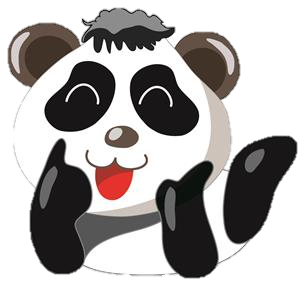 19
[Speaker Notes: ๓. การอ่านอย่างมีวิจารณญาณ
     ๓.๑ การอ่านเพื่อจับใจความ
            • การเขียนแผนผังความคิดจากการอ่าน
              ๑) ครูอธิบายสรุปวิธีการเขียนแผนภาพความคิด โดยใช้เนื้อหาจากหนังสือเรียน 
                  รายวิชาพื้นฐาน ภาษาไทย ม. ๒ เล่ม ๑ ของบริษัท สำนักพิมพ์วัฒนาพานิช จำกัด
              ๒) ครูคลิกเพื่อแสดงวิธีการเขียนแผนภาพความคิด]
การอ่านเพื่อจับใจความ
การเขียนแผนผังความคิดจากการอ่าน
๑. การจัดกลุ่มหรือแผนภาพกิ่ง
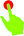 ๒. ความคิดรวบยอด
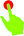 ๓. การจัดลำดับ
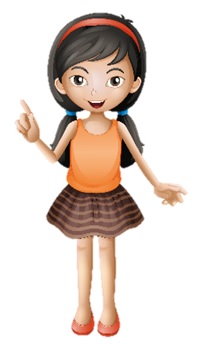 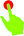 ๔. วงกลม
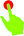 รูปแบบของแผนผังความคิด
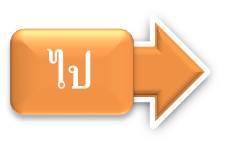 20
[Speaker Notes: ๓. การอ่านอย่างมีวิจารณญาณ
     ๓.๑ การอ่านเพื่อจับใจความ
            • การเขียนแผนผังความคิดจากการอ่าน
               ๑) ครูอธิบายสรุปเรื่อง การเขียนแผนผังความคิดจากการอ่านแต่ละรูปแบบ
               ๒) ครูแจกบทความให้นักเรียนกลุ่มละ ๑ เรื่อง ให้เขียนแผนผังความคิดสรุปจากเรื่องที่อ่าน 
                    แล้วนำเสนอหน้าชั้นเรียน
               ๓) ครูคลิกที่หัวข้อ เพื่อเชื่อมโยงไปยังเฟรมเนื้อหาที่ต้องการ หรือคลิกที่ปุ่มไป เพื่อข้ามไป
                    ยังหัวข้อถัดไป
               ๔) คาบเรียนที่ ๒ ครูให้นักเรียนทำกิจกรรมและครูอธิบายสรุปโดยใช้เวลาประมาณ 
                    ๑๕ นาที หรือให้ครูใช้เวลาตามความเหมาะสม]
การอ่านเพื่อจับใจความ
รูปแบบการเขียนแผนภาพความคิด
เป็นการนำเสนอข้อมูลจากการเขียนความคิดหลักไปสู่ความคิดรองตามลำดับ แผนภาพนี้เหมาะสำหรับแสดงคุณสมบัติ คุณลักษณะ เปรียบเทียบ และชี้ความแตกต่าง
๑. การจัดกลุ่มหรือแผนภาพกิ่ง
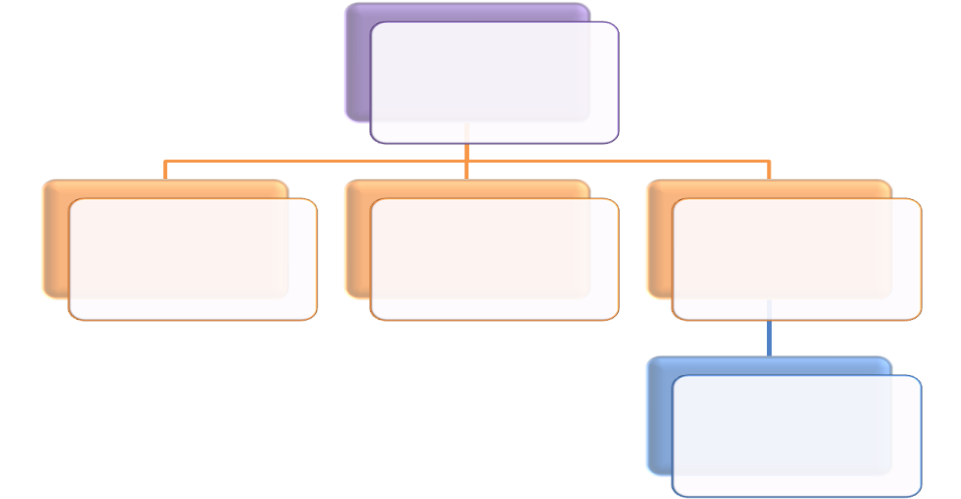 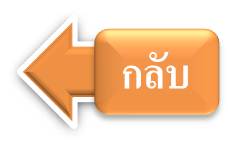 21
[Speaker Notes: ๓. การอ่านอย่างมีวิจารณญาณ
      ๓.๑ การอ่านเพื่อจับใจความ
              • การเขียนแผนผังความคิดจากการอ่าน
                ๑) ครูอธิบายสรุปรูปแบบการเขียนแผนภาพความคิด โดยใช้เนื้อหาจากหนังสือเรียน 
                    รายวิชาพื้นฐาน ภาษาไทย ม. ๒ เล่ม ๑ ของบริษัท สำนักพิมพ์วัฒนาพานิช จำกัด
                ๒) ครูคลิกเพื่อแสดงรูปแบบการเขียนแผนภาพความคิด
                ๓) ครูคลิกที่ปุ่มกลับ เพื่อกลับสู่เนื้อหาเฟรมหลัก]
การอ่านเพื่อจับใจความ
องค์ประกอบแผนภาพความคิด
[Speaker Notes: ๓. การอ่านอย่างมีวิจารณญาณ
     ๓.๑ การอ่านเพื่อจับใจความ
             • การเขียนแผนผังความคิดจากการอ่าน
               ๑) ครูอธิบายสรุปองค์ประกอบแผนภาพความคิด โดยใช้เนื้อหาจากหนังสือเรียน 
                    รายวิชาพื้นฐาน ภาษาไทย ม. ๒ เล่ม ๑ ของบริษัท สำนักพิมพ์วัฒนาพานิช จำกัด
               ๒) ครูคลิกเพื่อแสดงองค์ประกอบแผนภาพความคิด]
การอ่านเพื่อจับใจความ
รูปแบบการเขียนแผนภาพความคิด
เป็นการนำเสนอข้อมูลจากความคิดหลักซึ่งเขียนอยู่ตรงกลาง 
แล้วลากเส้นแตกออกไปเป็นความคิดรอง แผนภาพนี้เหมาะสำหรับการระดมความคิด การอธิบายคำจำกัดความ
๒. ความคิดรวบยอด
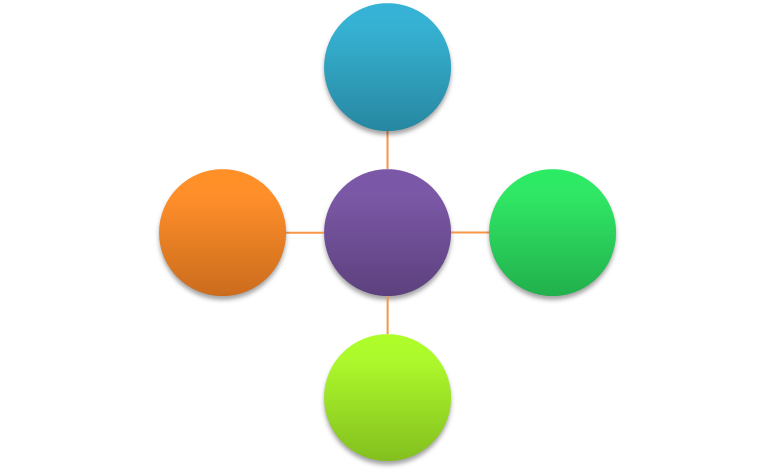 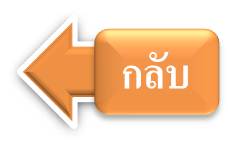 23
[Speaker Notes: ๓. การอ่านอย่างมีวิจารณญาณ
     ๓.๑ การอ่านเพื่อจับใจความ
             • การเขียนแผนผังความคิดจากการอ่าน
               ๑) ครูอธิบายสรุปรูปแบบการเขียนแผนภาพความคิด โดยใช้เนื้อหาจากหนังสือเรียน 
                    รายวิชาพื้นฐาน ภาษาไทย ม. ๒ เล่ม ๑ ของบริษัท สำนักพิมพ์วัฒนาพานิช จำกัด
               ๒) ครูคลิกเพื่อแสดงรูปแบบการเขียนแผนภาพความคิด
               ๓) ครูคลิกที่ปุ่มกลับ เพื่อกลับสู่เนื้อหาเฟรมหลัก]
การอ่านเพื่อจับใจความ
การเขียนแผนผังความคิดจากการอ่าน
ตัวอย่างแผนภาพความคิดเรื่อง น้ำ
น้ำแข็ง (ของแข็ง)
อุทกภัย
ของเหลว
โทษ
น้ำ
สถานะ
แหล่งเพาะเชื้อโรค
ไอน้ำ (ก๊าซ)
ประโยชน์
เพาะปลูก
ซักล้าง
ทำประมง
ดื่มกิน
24
[Speaker Notes: ๓. การอ่านอย่างมีวิจารณญาณ
     ๓.๑ การอ่านเพื่อจับใจความ
            • การเขียนแผนผังความคิดจากการอ่าน
              ๑) ครูอธิบายตัวอย่างการเขียนแผนภาพความคิด โดยใช้เนื้อหาจากหนังสือเรียน 
                  รายวิชาพื้นฐาน ภาษาไทย ม. ๒ เล่ม ๑ ของบริษัท สำนักพิมพ์วัฒนาพานิช จำกัด
              ๒) ครูคลิกเพื่อแสดงตัวอย่างการเขียนแผนภาพความคิด]
การอ่านเพื่อจับใจความ
รูปแบบการเขียนแผนภาพความคิด
เป็นการนำเสนอข้อมูลจากการเขียนความคิดหลัก แล้วเสนอเหตุและผลต่าง ๆ ที่เกี่ยวข้องตามลำดับก่อนหลัง แผนภาพนี้เหมาะสำหรับกระบวนการ การลำดับบันทึกเหตุการณ์ ที่มาที่ไป เหตุและผล
๓. การจัดลำดับ
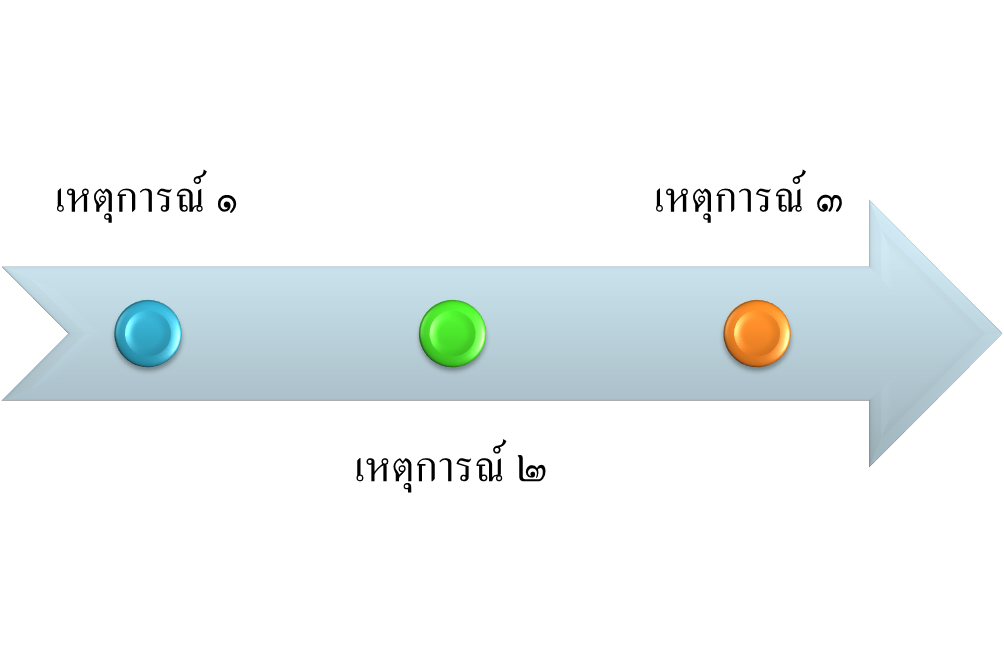 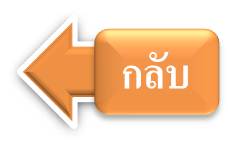 25
[Speaker Notes: ๓. การอ่านอย่างมีวิจารณญาณ
     ๓.๑ การอ่านเพื่อจับใจความ
             • การเขียนแผนผังความคิดจากการอ่าน
               ๑) ครูอธิบายสรุปรูปแบบการเขียนแผนภาพความคิด โดยใช้เนื้อหาจากหนังสือเรียน 
                    รายวิชาพื้นฐาน ภาษาไทย ม. ๒ เล่ม ๑ ของบริษัท สำนักพิมพ์วัฒนาพานิช จำกัด
               ๒) ครูคลิกเพื่อแสดงรูปแบบการเขียนแผนภาพความคิด
               ๓) ครูคลิกที่ปุ่มกลับ เพื่อกลับสู่เนื้อหาเฟรมหลัก]
การอ่านเพื่อจับใจความ
รูปแบบการเขียนแผนภาพความคิด
เป็นการนำเสนอข้อมูลที่แสดงลำดับขั้นตอนต่อเนื่องเป็นวงกลมหรือ
วัฏจักรไม่แสดงจุดสิ้นสุดหรือจุดเริ่มต้นที่แน่นอน
๔. วงกลม
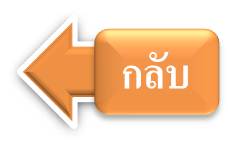 26
[Speaker Notes: ๓. การอ่านอย่างมีวิจารณญาณ
     ๓.๑ การอ่านเพื่อจับใจความ
             • การเขียนแผนผังความคิดจากการอ่าน
               ๑) ครูอธิบายสรุปรูปแบบการเขียนแผนภาพความคิด โดยใช้เนื้อหาจากหนังสือเรียน 
                   รายวิชาพื้นฐาน ภาษาไทย ม. ๒ เล่ม ๑ ของบริษัท สำนักพิมพ์วัฒนาพานิช จำกัด
               ๒) ครูคลิกเพื่อแสดงรูปแบบการเขียนแผนภาพความคิด
               ๓) ครูคลิกที่ปุ่มกลับ เพื่อกลับสู่เนื้อหาเฟรมหลัก]
รูปแบบการเขียนแผนภาพความคิด
เรื่องน่ารู้
แผนภาพความคิดมีหลายรูปแบบ มีรูปแบบอื่น ๆ ที่นักเรียนควรรู้จัก เช่น 
  • แบบก้างปลา เหมาะสำหรับข้อมูลที่มีการวิเคราะห์สาเหตุหรือที่มาที่ไป
       ของสิ่งต่าง ๆ ที่เกิดขึ้น 
  • แบบเปรียบเทียบ เหมาะสำหรับข้อมูลที่มีการเปรียบเทียบทั้งสิ่งที่เหมือนกัน
       และที่ต่างกันหรือจัดกลุ่ม
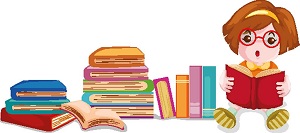 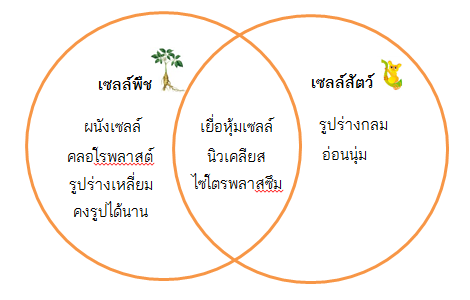 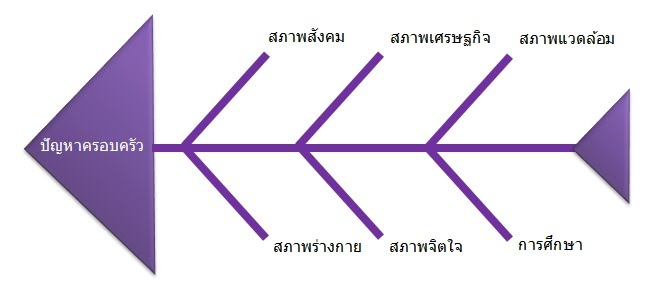 [Speaker Notes: เรื่องน่ารู้  ครูอธิบายเรื่อง รูปแบบการเขียนแผนภาพความคิด เพื่อเสริมความรู้ให้แก่นักเรียน
นอกเหนือจากความรู้ในบทเรียน เพื่อให้นักเรียนมีความรู้มากยิ่งขึ้น]
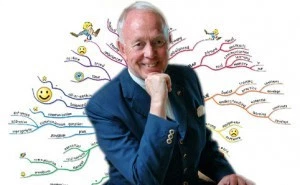 โทนี่ บูซาน
เรื่องน่ารู้
โทนี่ บูซาน เป็นผู้นำความรู้เรื่องสมองมาปรับใช้ในการเรียนรู้โดยปรับจากการจดบันทึกที่จดด้วยดินสอเป็นบรรทัดมาใช้คำ ภาพ และสัญลักษณ์เชื่อมโยงกันและแผ่เป็นรัศมีออกไปจากศูนย์กลางเหมือนการแตกแขนงของกิ่งไม้ ต่อมาจึงพบว่าวิธีนี้สามารถใช้ได้หลากหลาย เช่น การสรุปบทเรียน    การนำเสนอ การจับประเด็น
โทนี่ บูซาน (Tony  Buzan) ชาวอังกฤษ เป็นผู้ริเริ่มการใช้แผนภาพความคิด 
และนายธัญญา ผลอนันต์ เป็นผู้นำแนวคิดวิธีการนี้เข้ามาเผยแพร่ในประเทศไทย
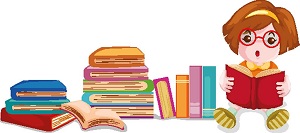 [Speaker Notes: เรื่องน่ารู้  ครูอธิบายเรื่อง โทนี่ บูซาน เพื่อเสริมความรู้ให้แก่นักเรียน นอกเหนือจากความรู้
ในบทเรียน เพื่อให้นักเรียนมีความรู้มากยิ่งขึ้น]
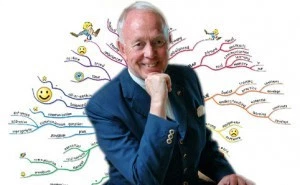 แผนผังความคิด
คณสมบัติของวัสดุ
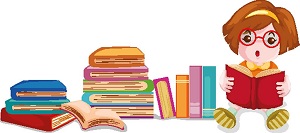 [Speaker Notes: เรื่องน่ารู้  ครูอธิบายเรื่อง โทนี่ บูซาน เพื่อเสริมความรู้ให้แก่นักเรียน นอกเหนือจากความรู้
ในบทเรียน เพื่อให้นักเรียนมีความรู้มากยิ่งขึ้น]
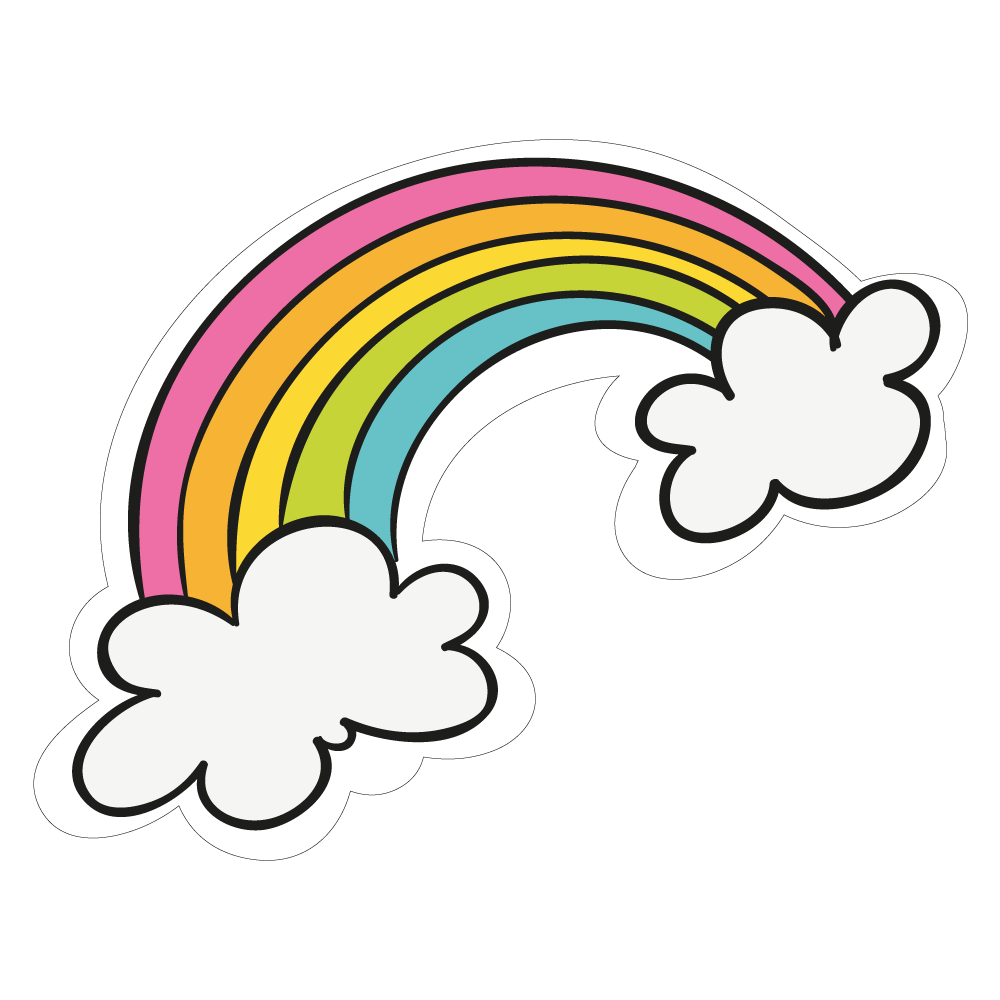 กิจกรรม : เขียนแผนผังความคิดจากนิทานอาเซียน
นิทานอาเซียน
กลิ่นอาหาร
กำเนิดค้างคาว
หนูกัดเหล็ก 
ลูกกระจงน้อยกับจระเข้
ตำนานขนมครก
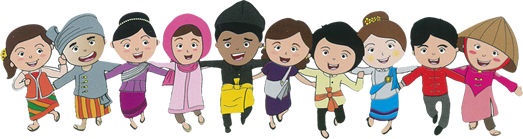 [Speaker Notes: แผนการจัดการเรียนรู้ที่ ๒๗ การอ่านเพื่อจับใจความและการเขียนแผนผัง
	                   ความคิดจากการอ่าน	          	                เวลา ๒ ชั่วโมง
     ๓. การอ่านอย่างมีวิจารณญาณ
          ๓.๑ การอ่านเพื่อจับใจความ
                 • การเขียนแผนผังความคิดจากการอ่าน
     จากหนังสือเรียน รายวิชาพื้นฐาน ภาษาไทย ม. ๒ เล่ม ๑ ของบริษัท สำนักพิมพ์วัฒนาพานิช 
จำกัด]